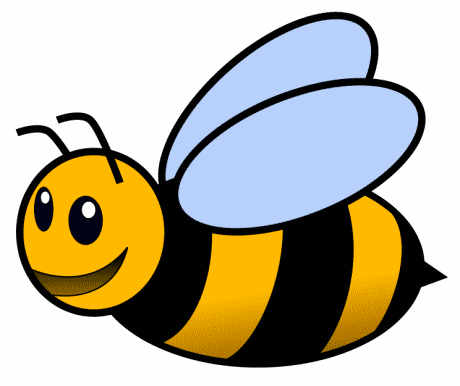 Stage 8 Bee: Loops
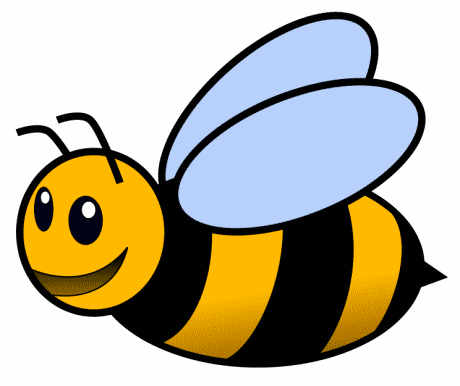 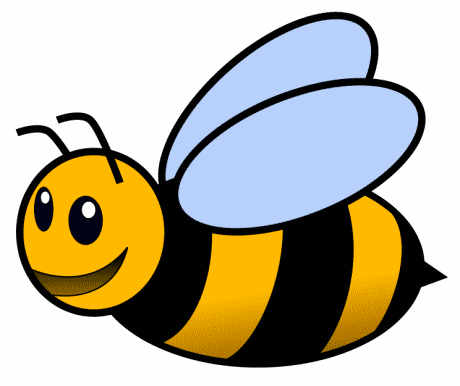 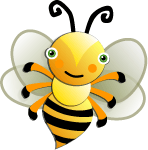 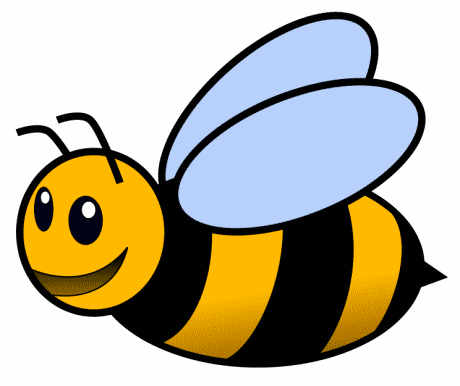 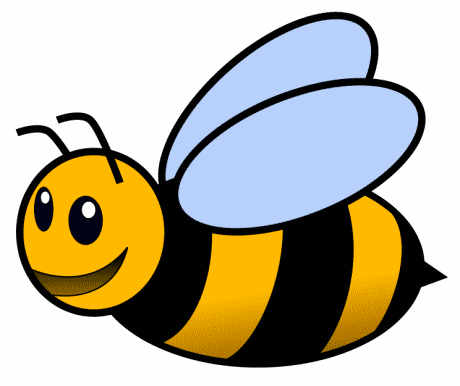 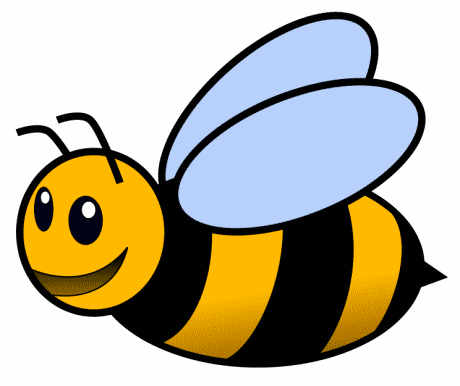 Objectives
Write a program for a given task which loops a single command
Identify when a loop can be used to simplify a repetitive action
Employ a combination of sequential and looped commands to move and perform actions
Computer Time
Login
Username: bsmedia
Password:
Press Enter
Open Mozilla Firefox
Type URL –
http://studio.code.org/sections/FEBRQV
Computer Time
Stage 8 Bee: Loops
Move through at your own pace
Answer the 3 questions at the end 
Stop at Stage 9 Relay Programming: